How to use this slide deck
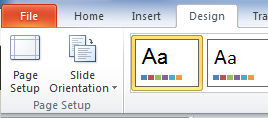 What to do if the presentation looks “squished”:
Changing the aspect ratio of the slides: “Design” tab  “Page Setup”  change width to 10in. and height to 5.63in

Delete or hide any unwanted/irrelevant slides
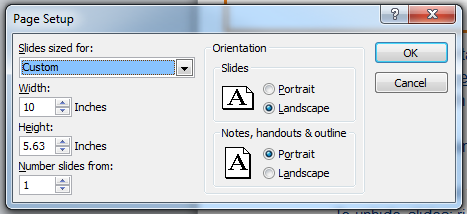 Use the hidden slides at the end of the presentation as templates for adding additional content
To unhide slides: right click desired slide  click “hide slide” at bottom of window to unhide the slide

Copy and paste icons from the hidden “Icons” slide onto new slides (optional)
Resize icons by holding down the shift key then dragging the corner of the icon to the desired size
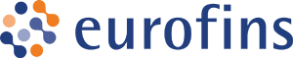 [Speaker Notes: 3 point slide]
How to use this slide deck - Text
Font: Arial

Text color:
Slide content:
Navy blue: (R=0, G=56, B=131)
Headings:
Orange: (R=238, G=125, B=17)
Bold all headings
Change text color: highlight desired text  text color dropdown arrow  “More colors” ”Custom” tab  add in the RGB code into text boxes

Use bulleted points instead of paragraphs of text. 
Use the bullets as the points you want to make and prompts of subjects you want to cover during the slide. 
Explanations can be said during presentation instead of shown on the slide text.
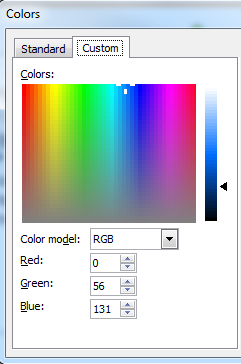 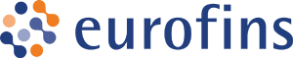 [Speaker Notes: 3 point slide]
How to use this slide deck – Photos
When photos are added to slides, an added boarder is encouraged. Colors for boarders are:
Navy: R=0, G=56, B=131
Orange: R=238, G=125, B=17
Light Blue: R=109, G=147, B=189

Adding boarders to photos: 
Select photo  “Picture Tools Format” (on the above ribbon)  “Picture Boarder” dropdown  weight  2¼ pt. line

Change photo boarder color:
Select photo  “Picture Tools Format”  “More Outline Colors”  “Custom” tab  add in the RGB code (shown above) into text boxes
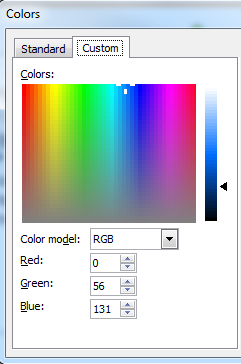 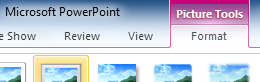 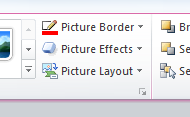 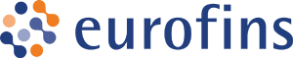 [Speaker Notes: 3 point slide]
How to use this slide deck – Photos continued
Resizing photos: 
Select photo  hold down shift key  drag corner of photo to desired size while holding down shift key

Reshaping a photo as a circle:
Select photo  “Picture Tools Format”  “Crop” dropdown arrow on ribbon  “Aspect ratio”  1:1  drag & adjust picture into square frame  resize square frame while holding down shift & dragging photo corner  click off of photo, then re-select  on “Picture Tools Format”, “crop” dropdown arrow  crop as shape  select circle
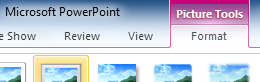 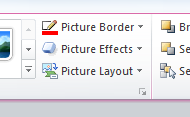 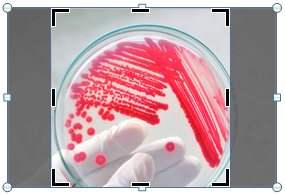 Adjust zoom in on photo within square frame by holding shift key & dragging circle photo corner
Adjust square frame size by holding shift key & dragging black corner to desired size
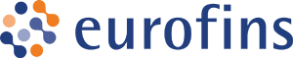 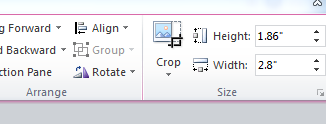 [Speaker Notes: 3 point slide]
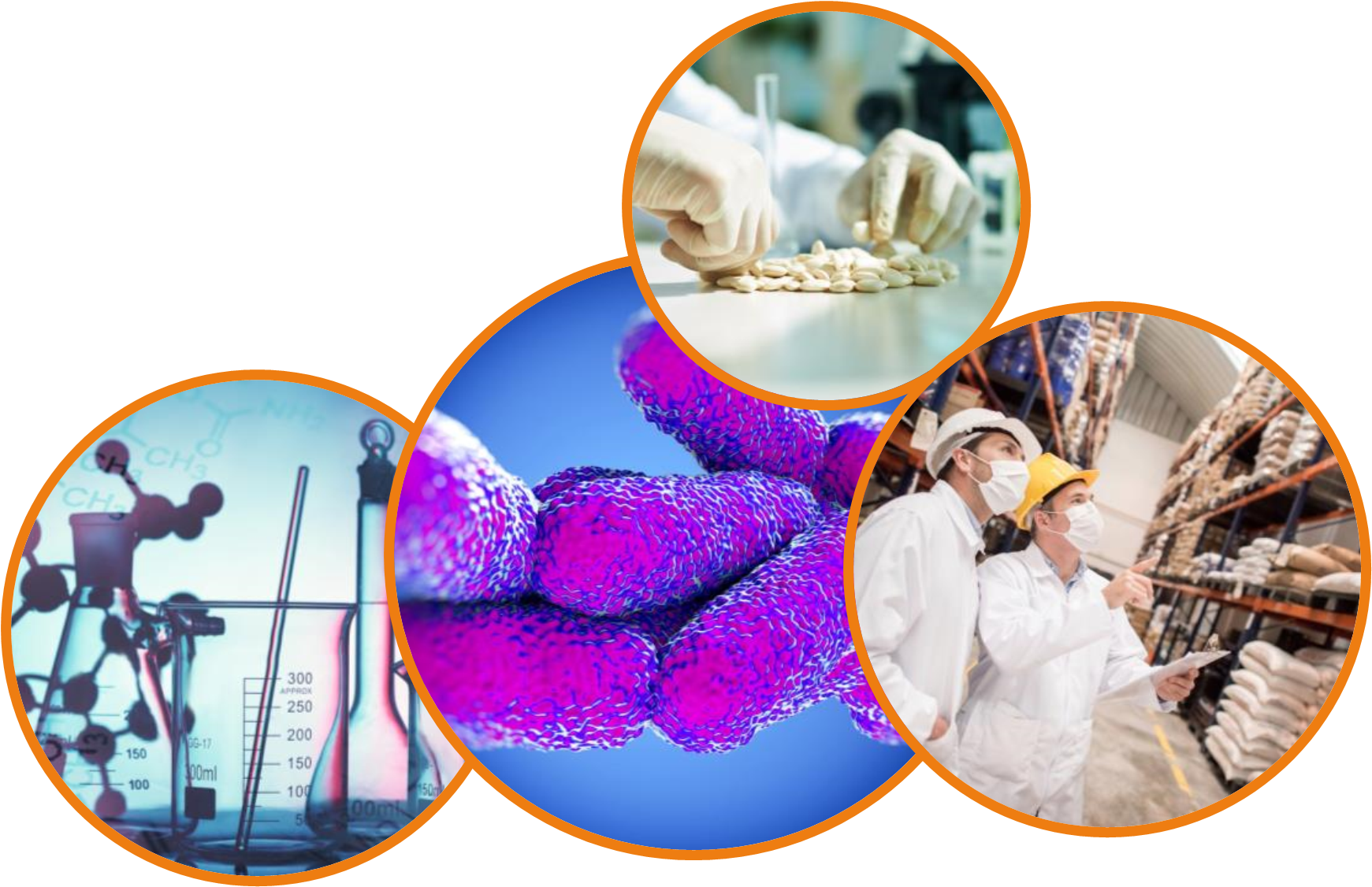 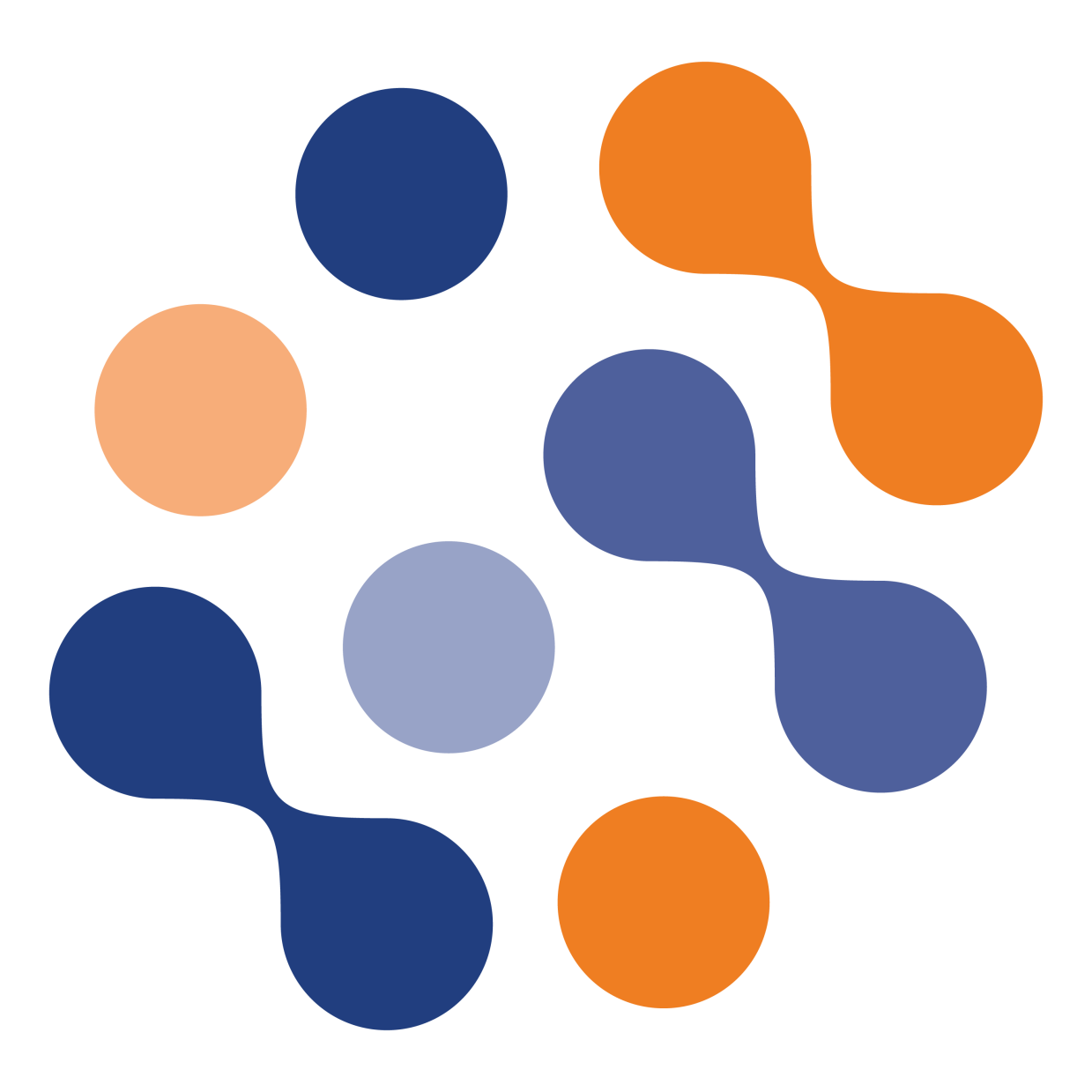 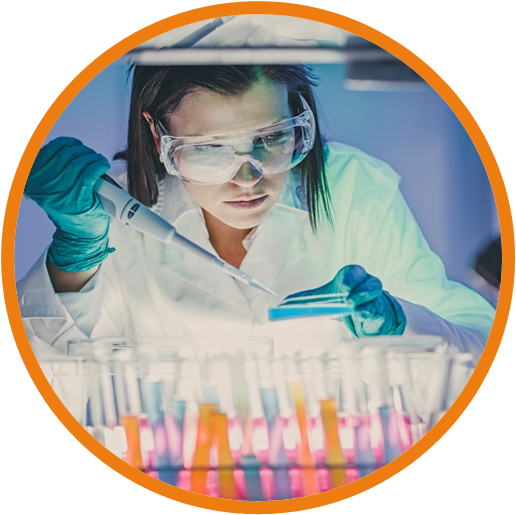 Dino D. Holmquist, 
MSc, PhD
Eurofins DQCI
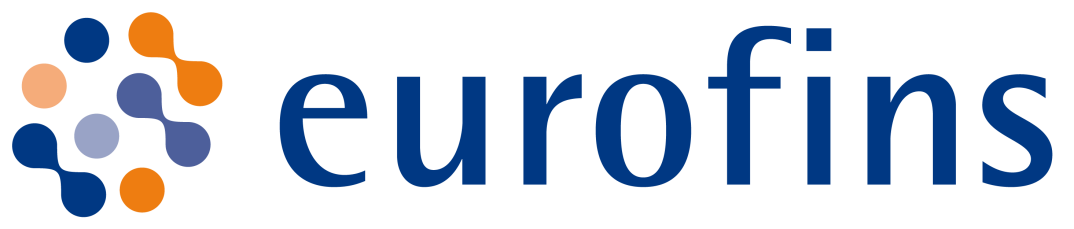 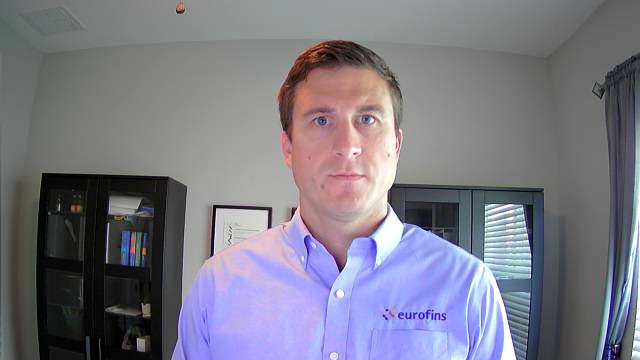 [Speaker Notes: General  Eurofins Intro Slide
- May change the top right circle image to industry specific picture. Industry-specific circle images can be taken from the industry testing services slides from later in this presentation.]
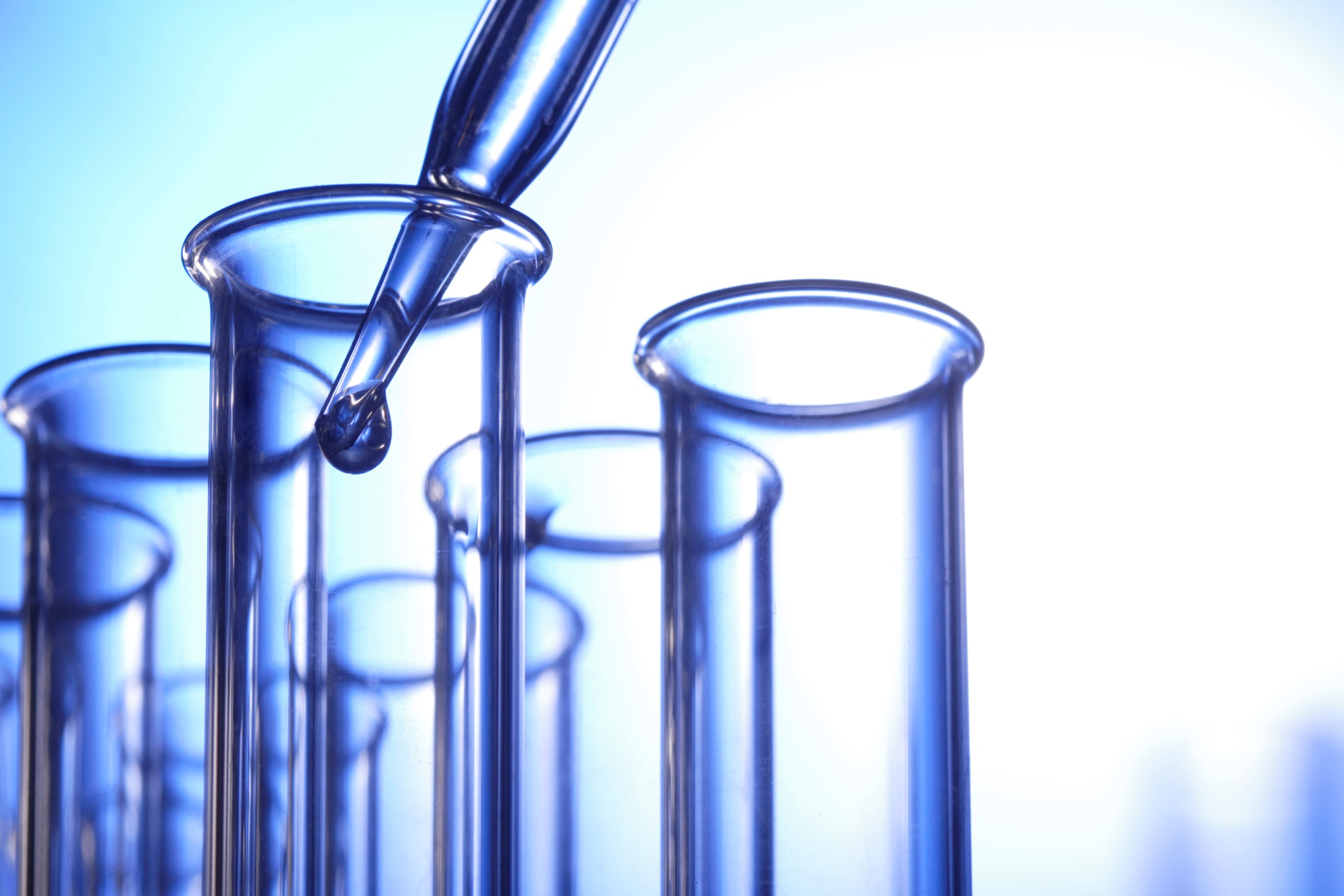 Sample ID & Lab flow
Current and future business decisions
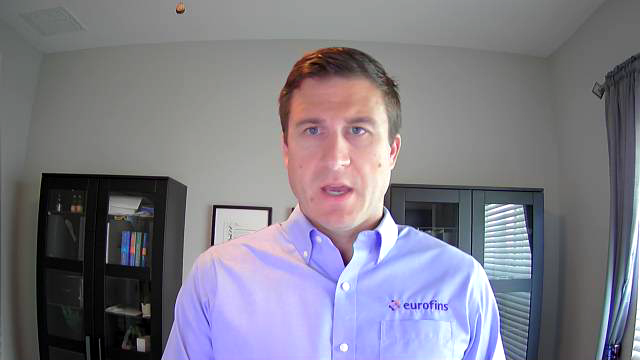 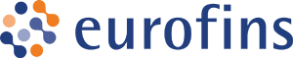 [Speaker Notes: introduction to myself, and Eurofins DQCI]
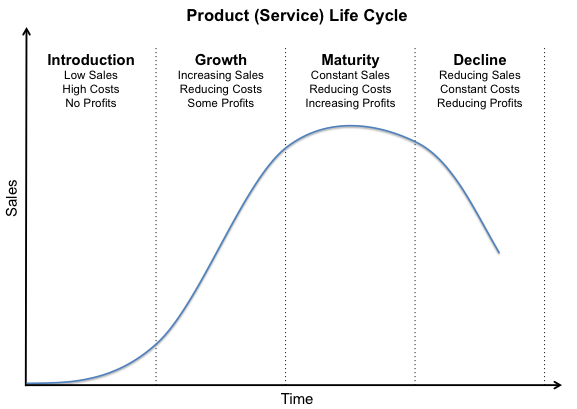 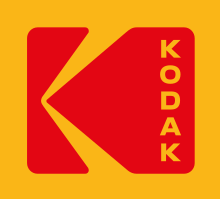 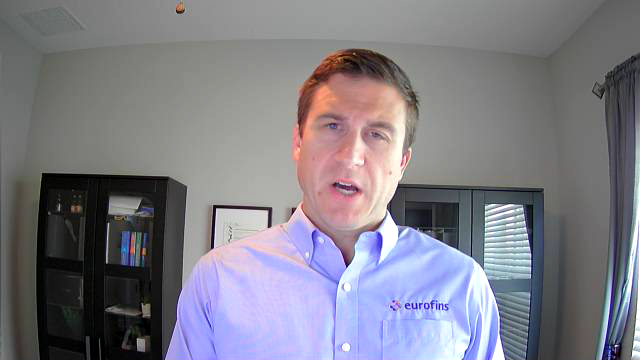 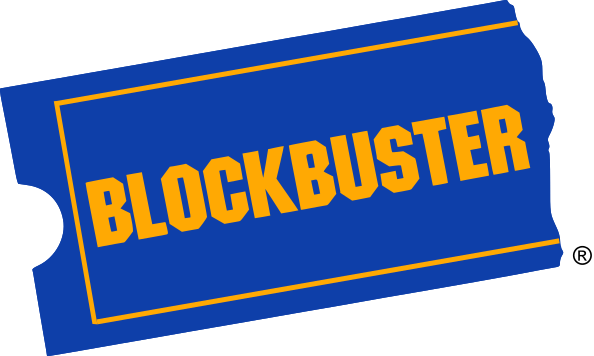 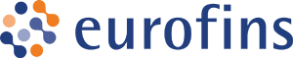 [Speaker Notes: Business model: Why do some services survive, and others don’t.]
DHIA: From sample to information
Traceability
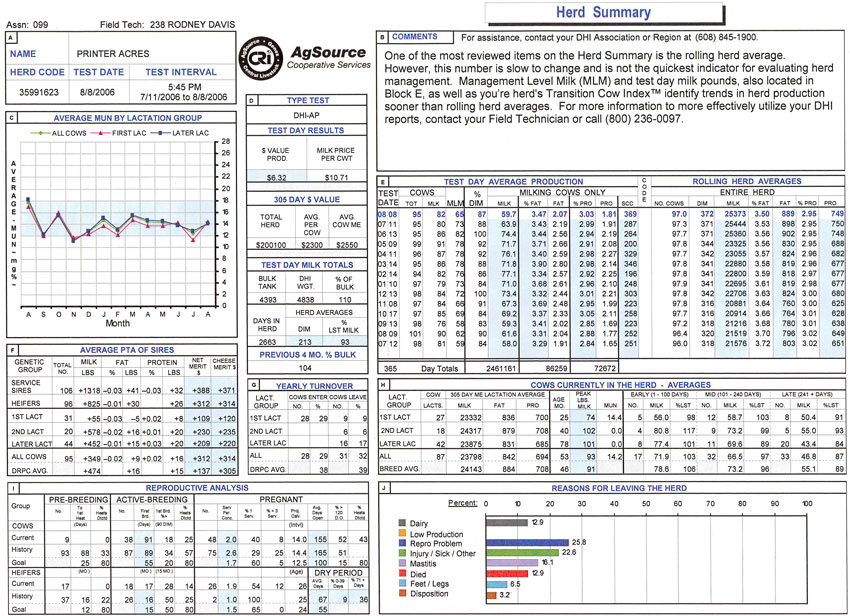 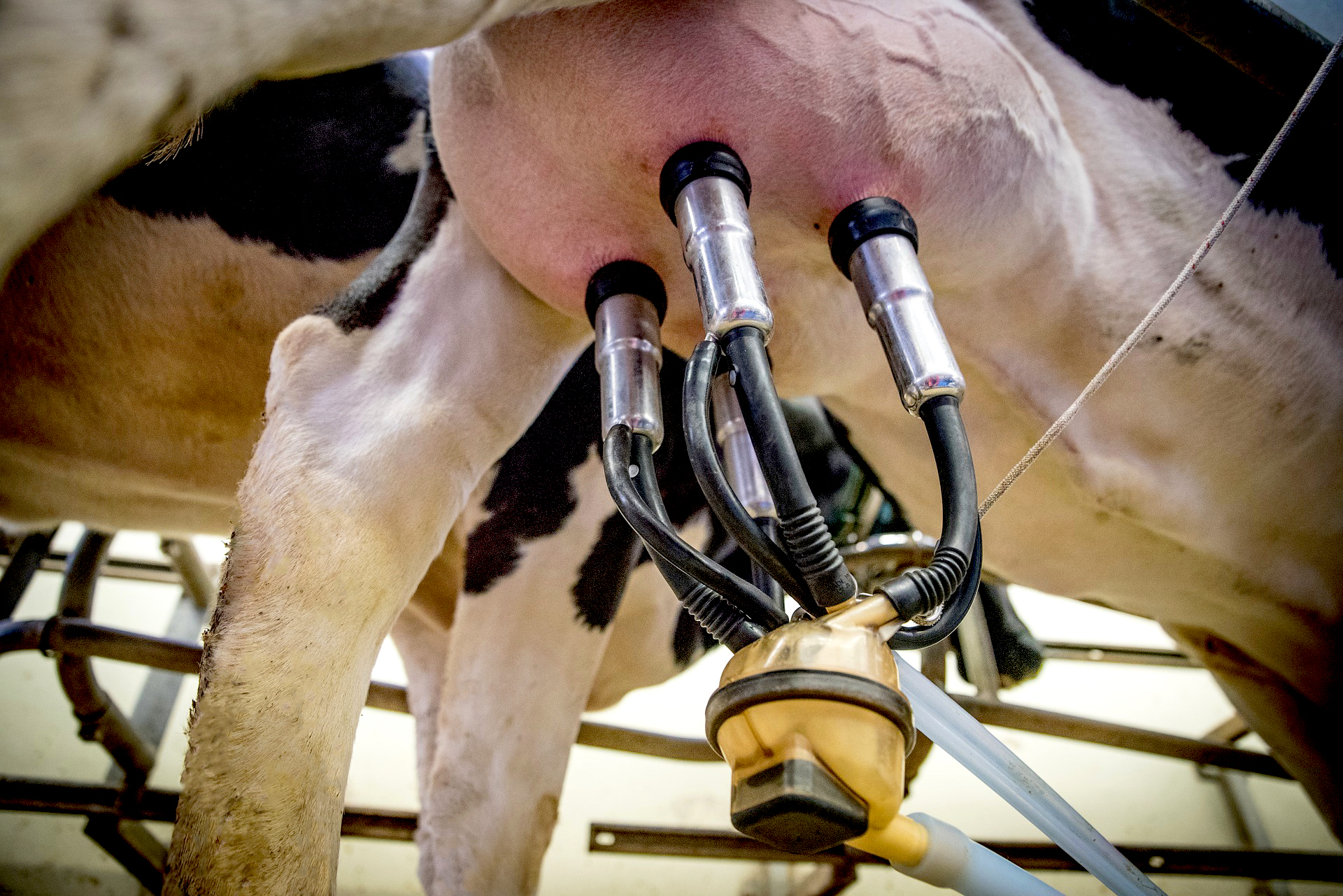 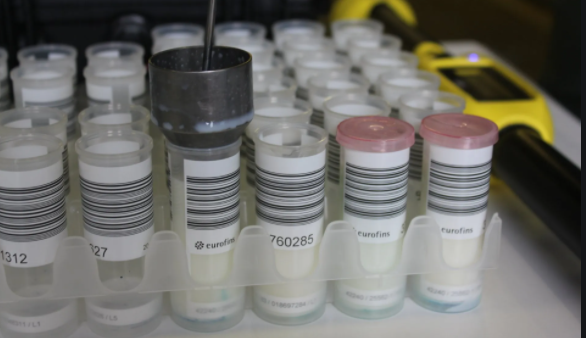 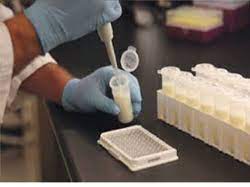 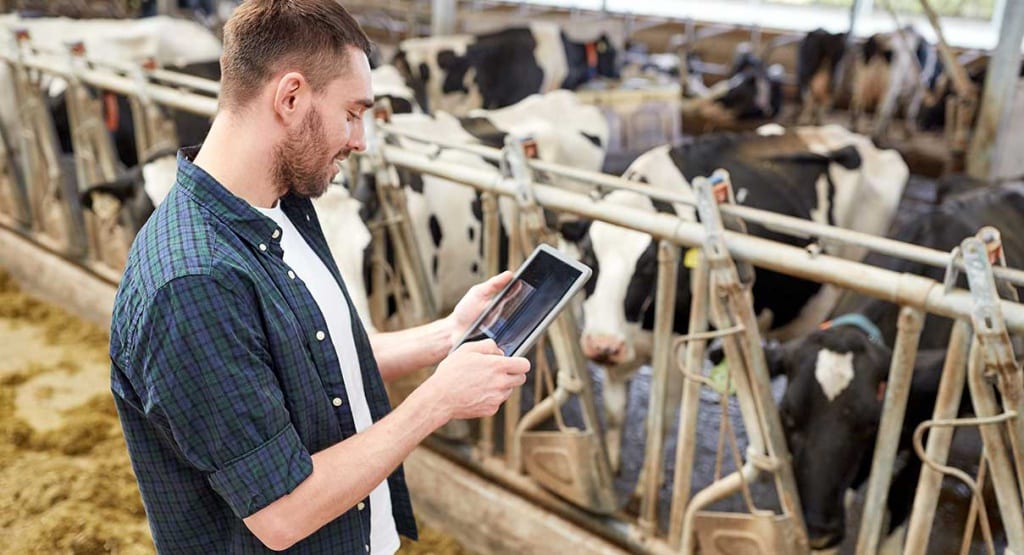 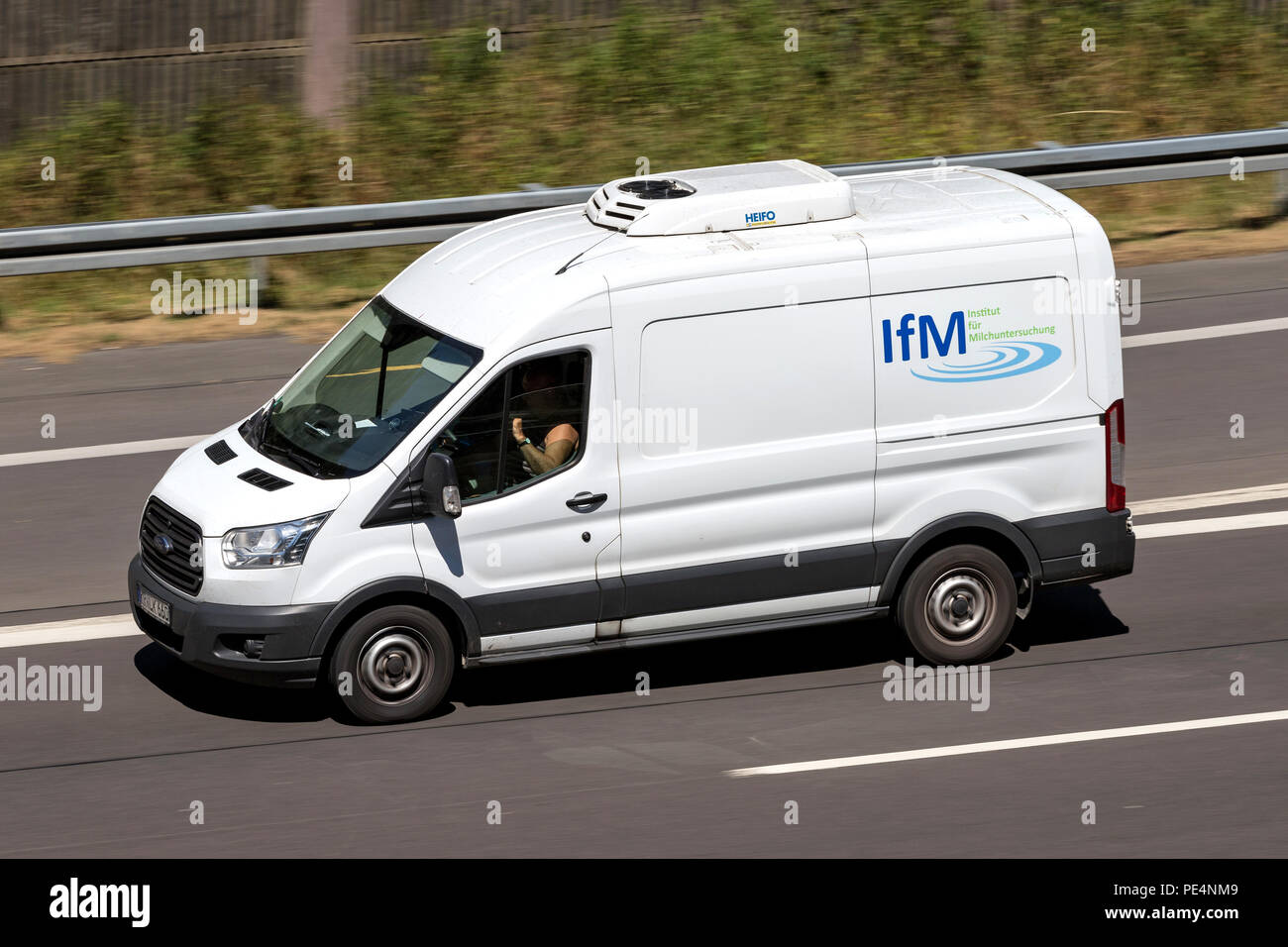 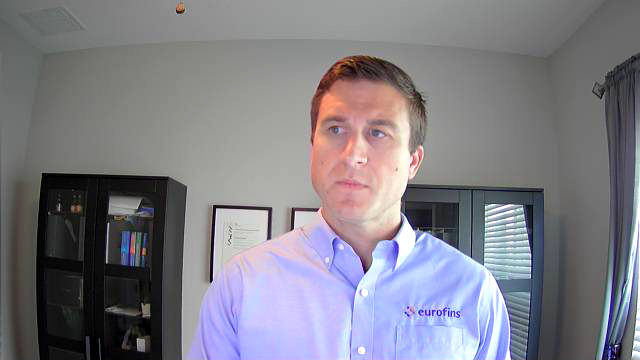 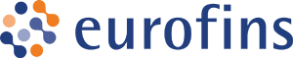 [Speaker Notes: Traceability is the key, when data is the key business model.]
There are champions in each category...
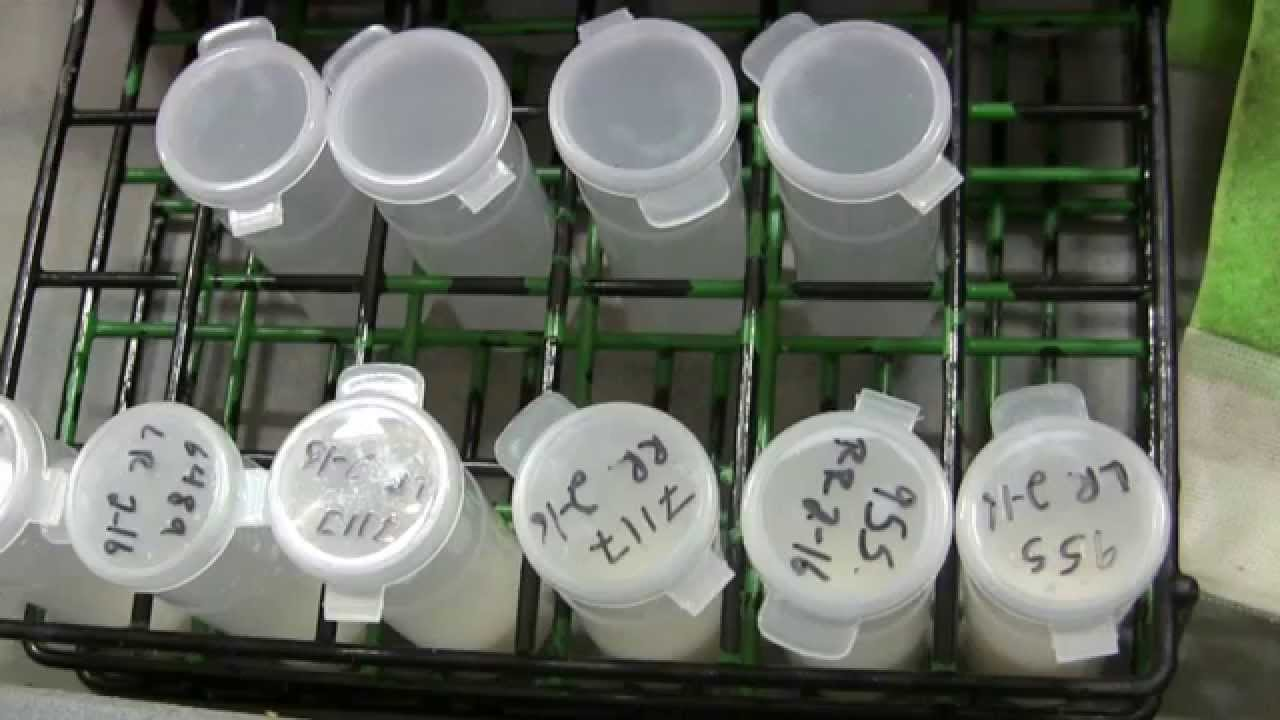 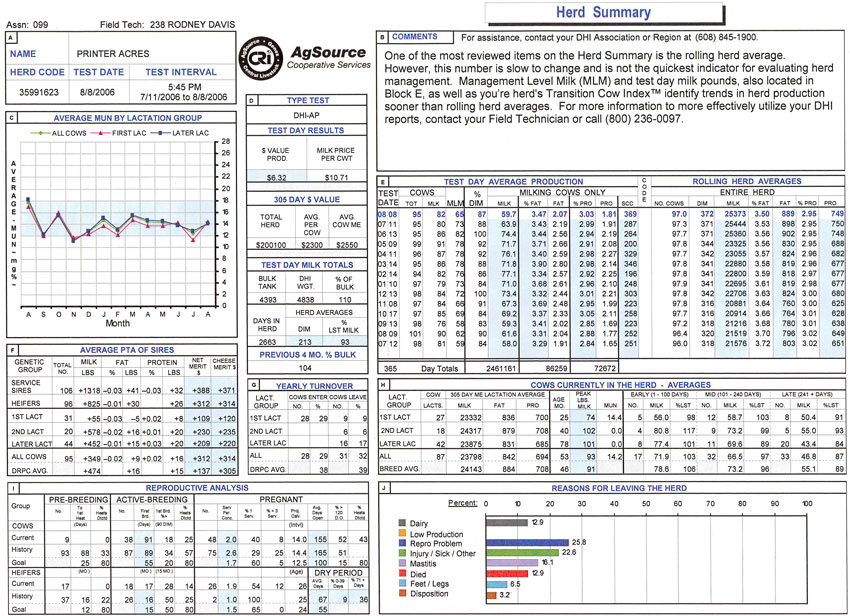 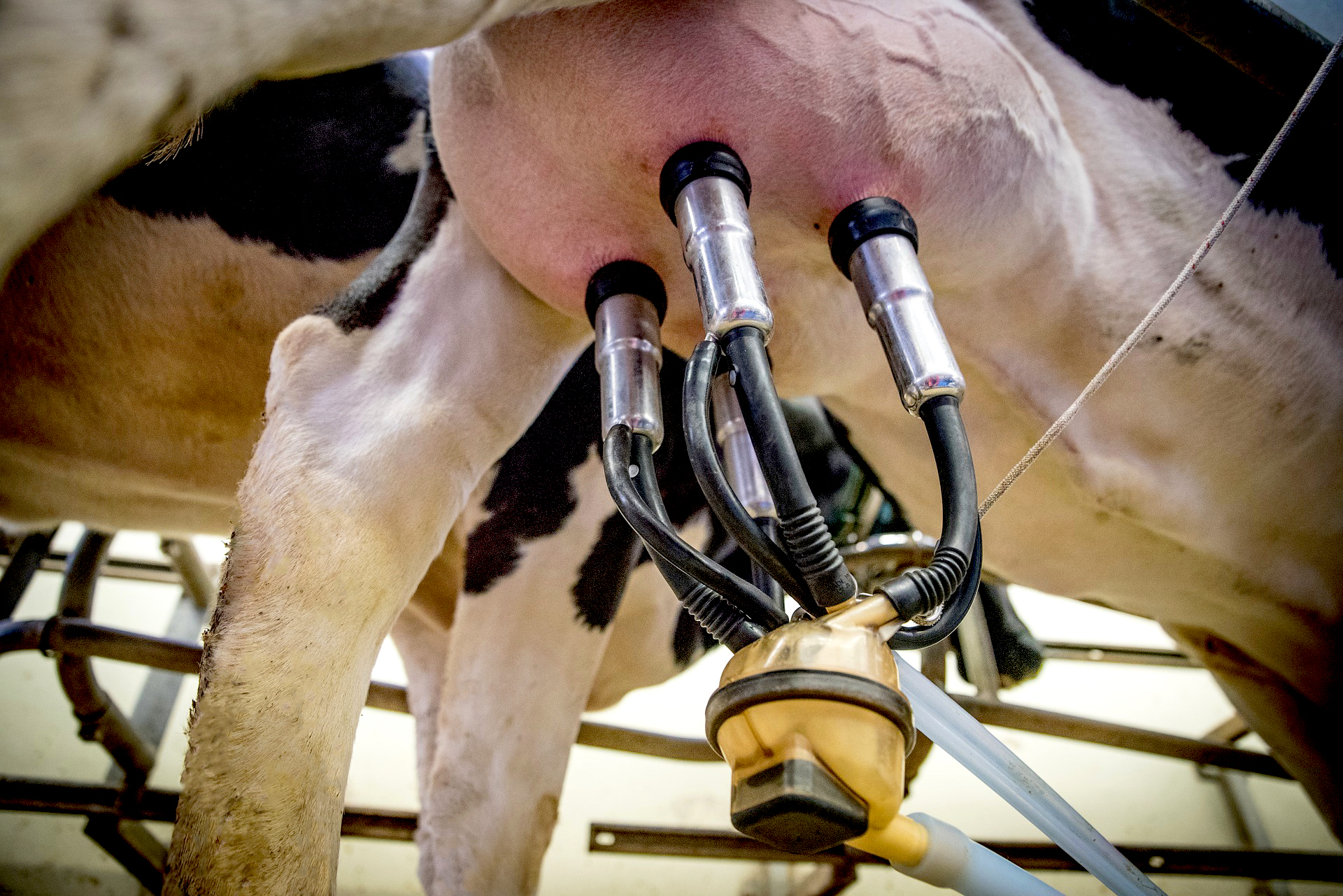 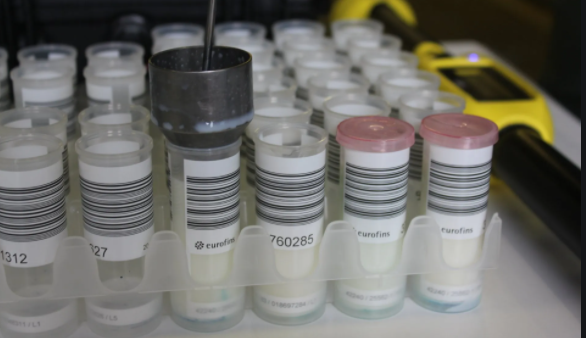 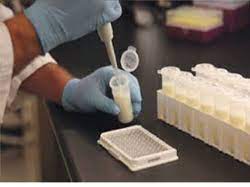 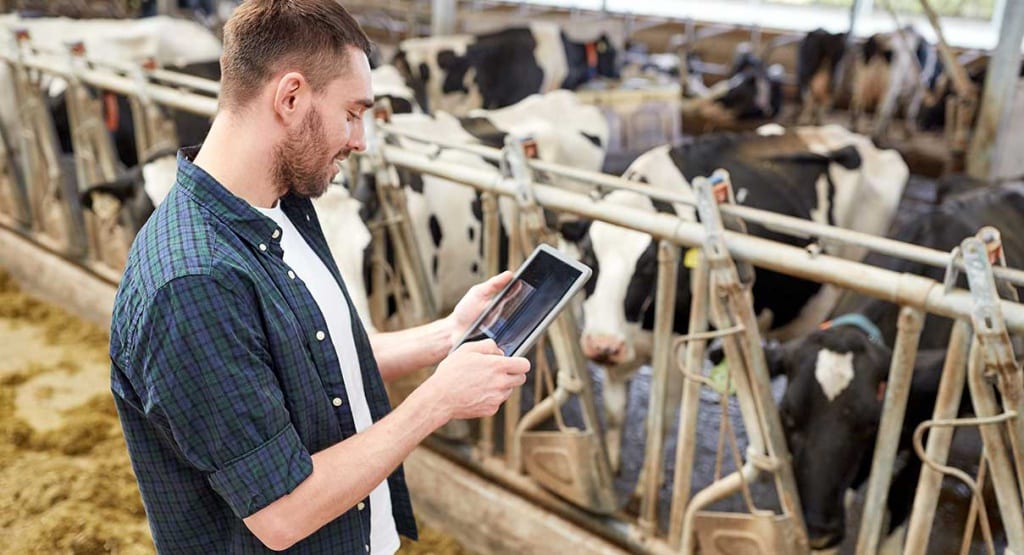 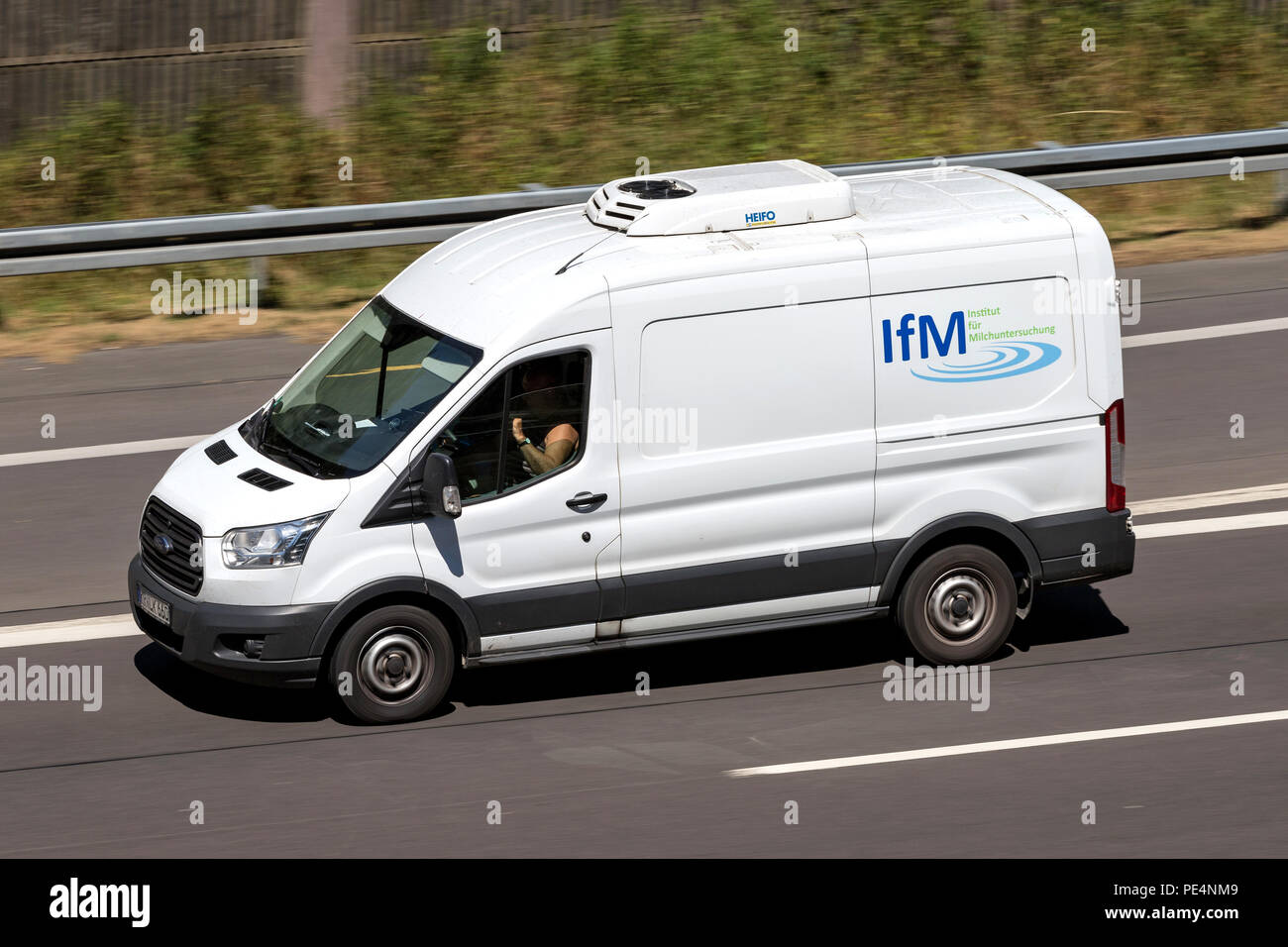 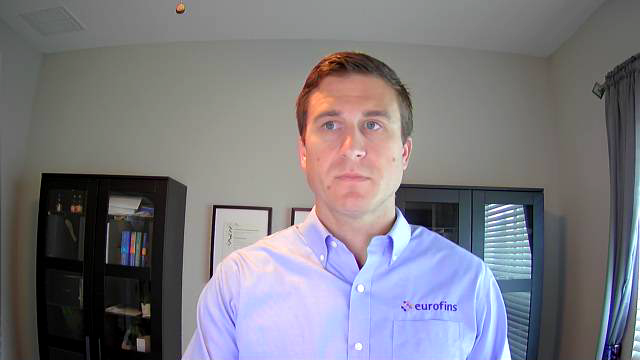 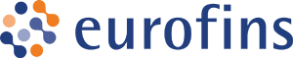 [Speaker Notes: 3 point slide]
Future of traceability
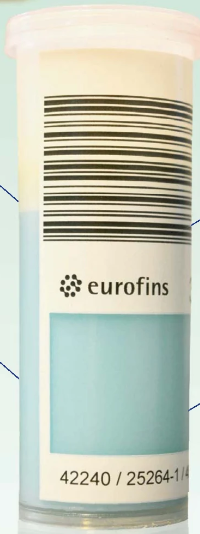 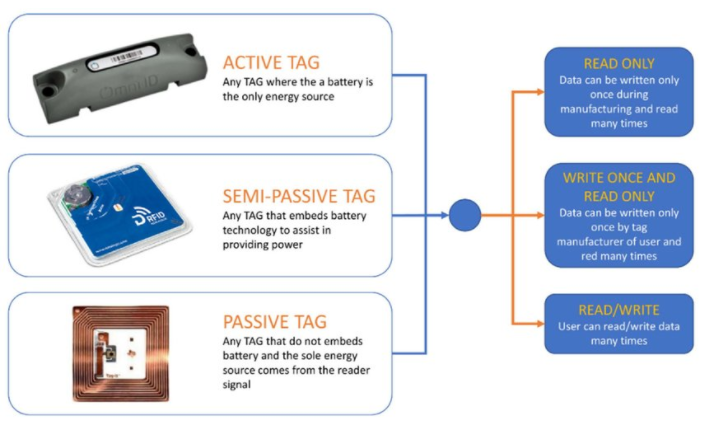 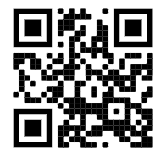 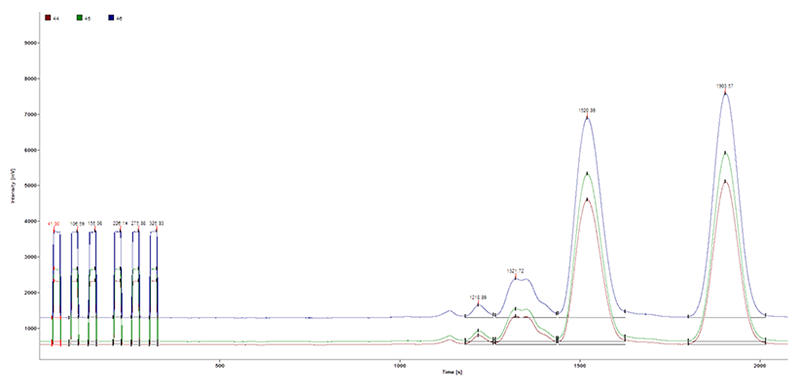 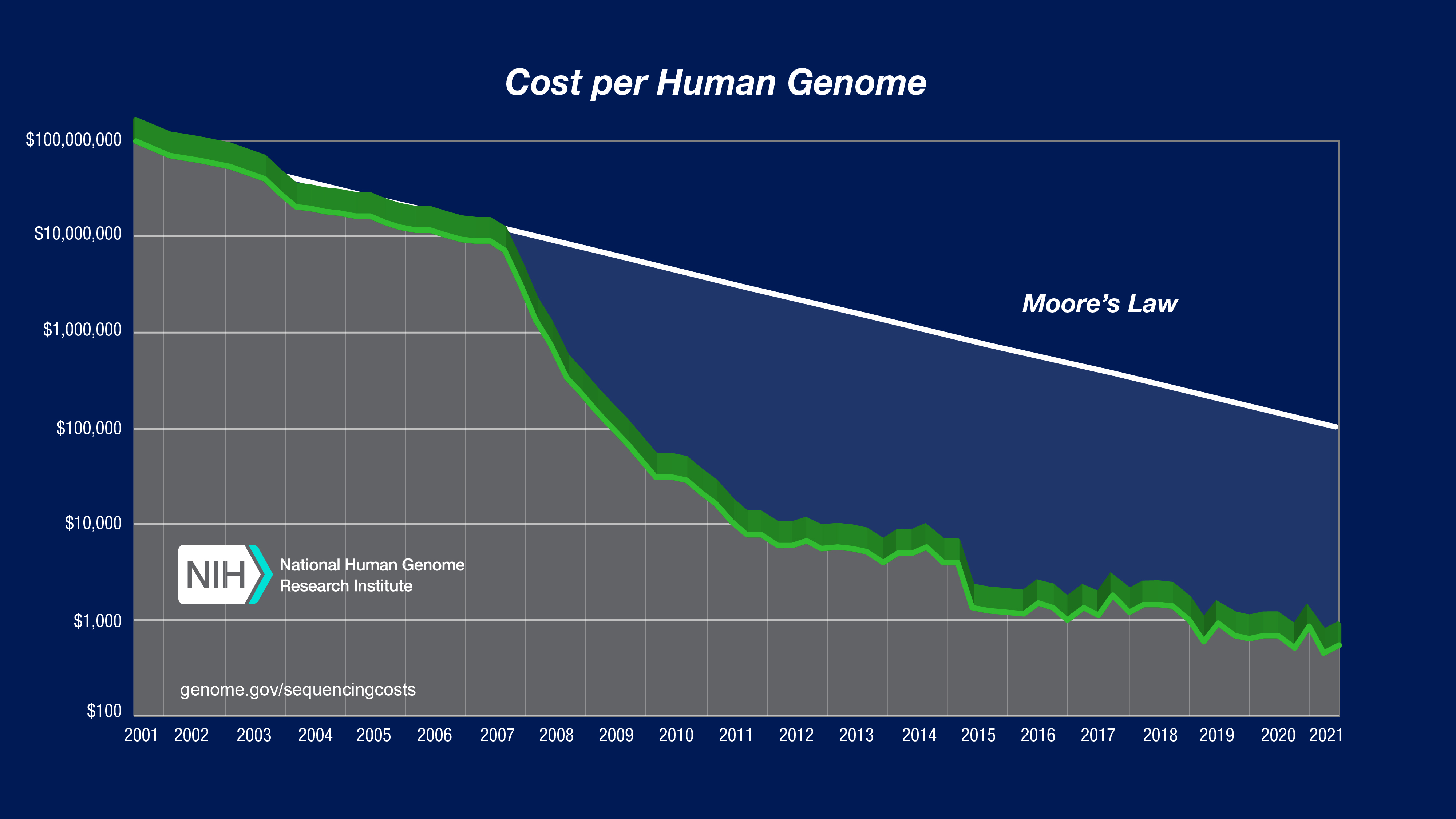 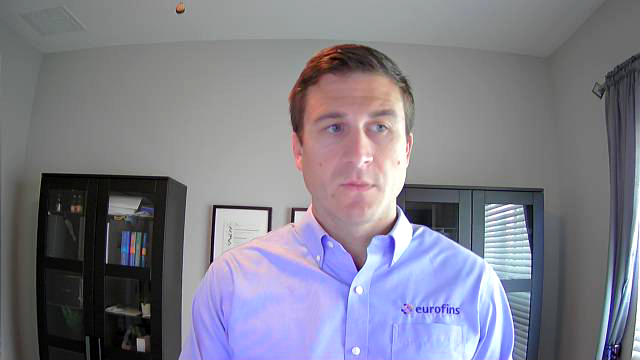 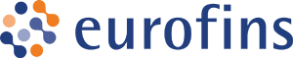 [Speaker Notes: In the future, it will not be enough having machine-read samples; unique samples fingerprinting will be the new standard.]
Challenges on flexibility
Once a month testing
All or nothing
Lack of specific testing
Sample transportation
Applicability of information
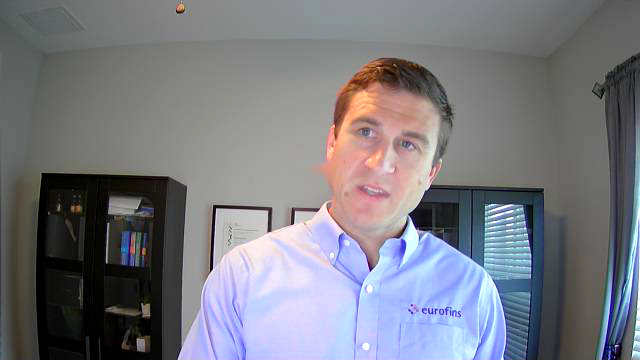 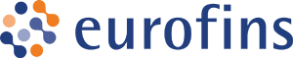 [Speaker Notes: 3 point slide]
Future of smart farming...
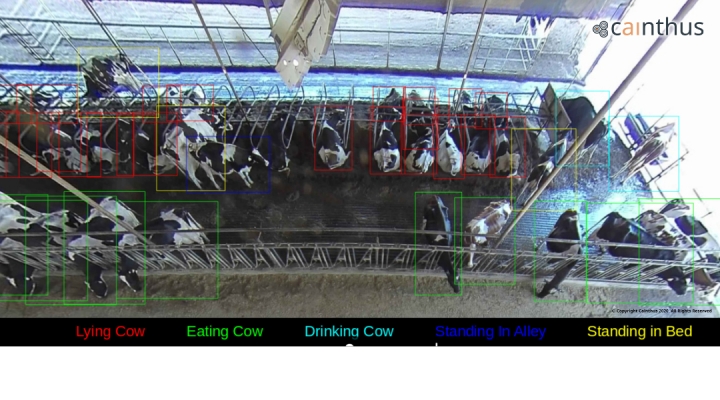 Predictive analytics
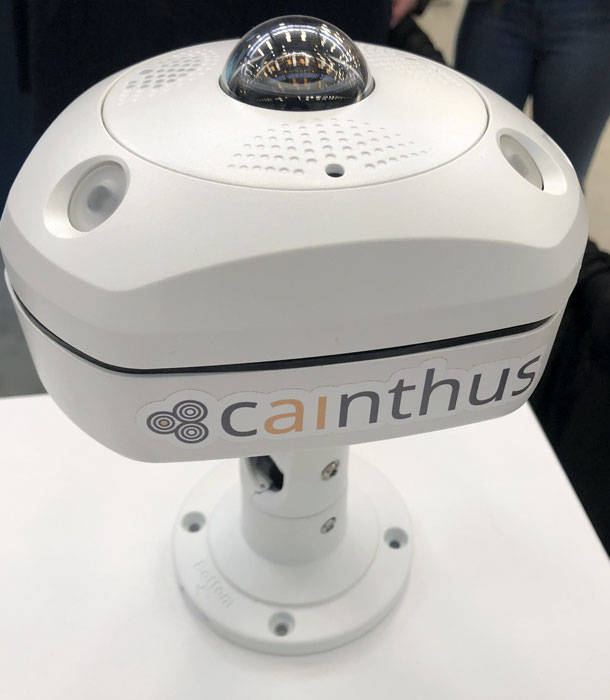 Testing on demand
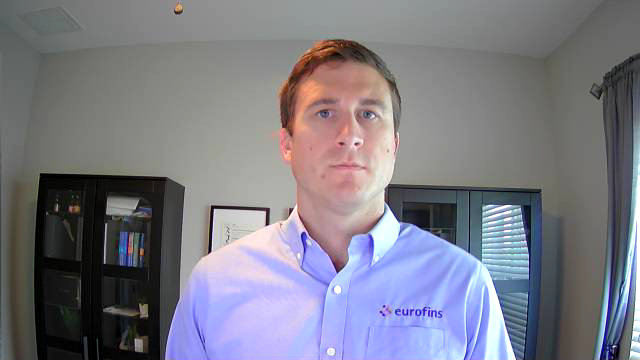 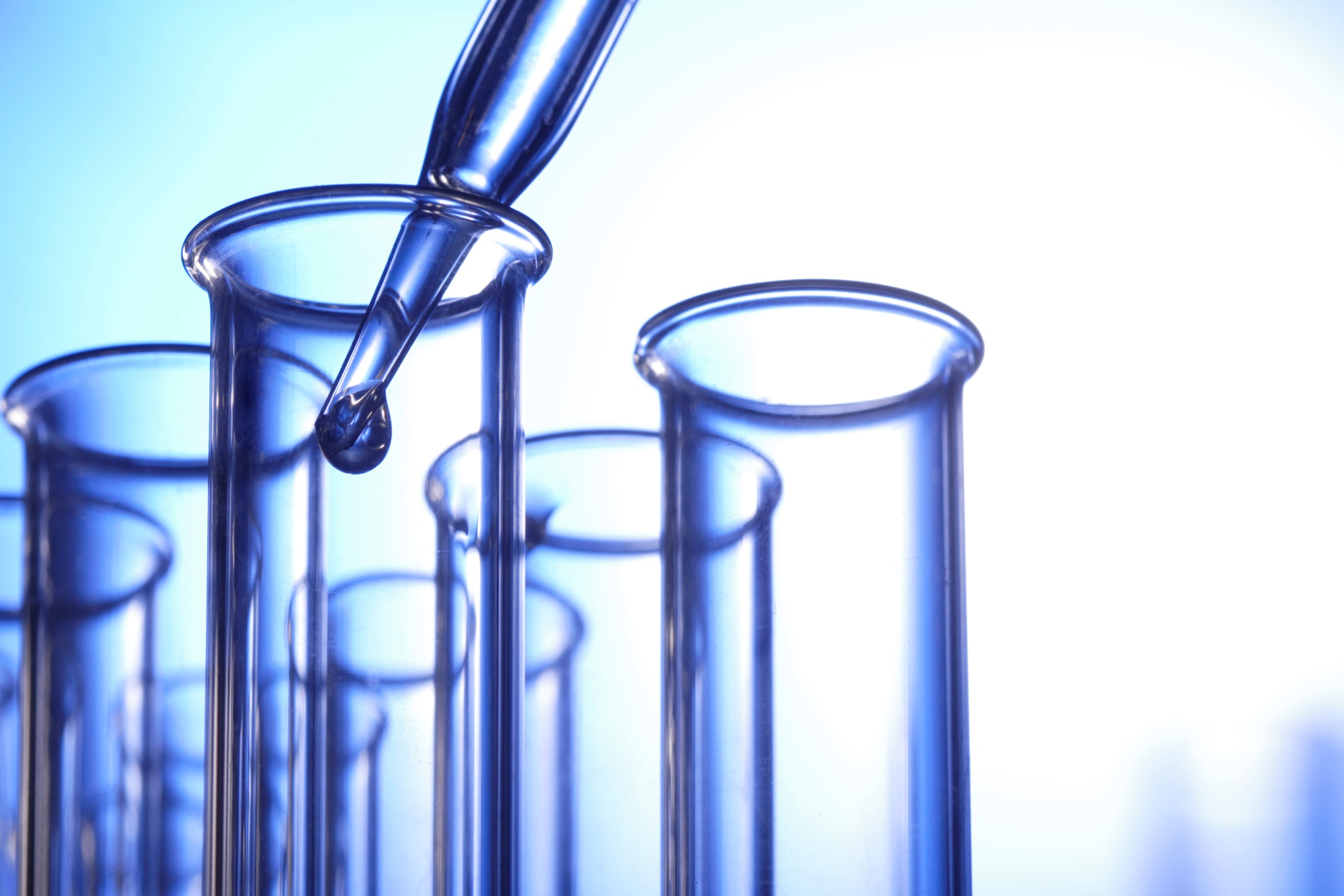 Thank You!
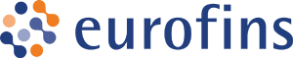 [Speaker Notes: Collaboration is key. Nobody can grasp it all by themselves. I would like to take the opportunity to invite whoever is interested to grow this]
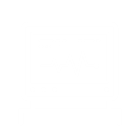 Icons
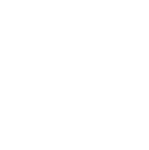 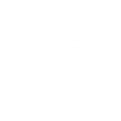 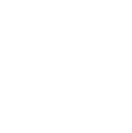 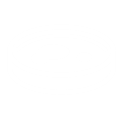 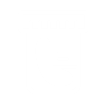 These icons can be used to replace others throughout the presentation slides.
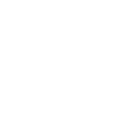 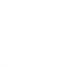 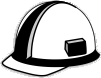 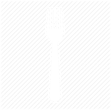 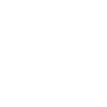 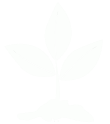 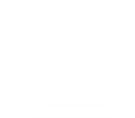 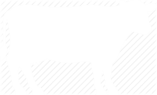 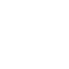 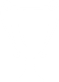 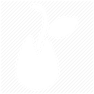 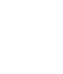 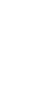 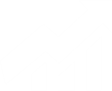 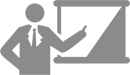 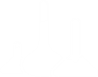 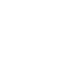 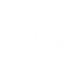 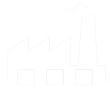 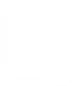 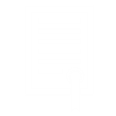 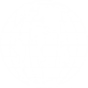 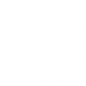 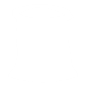 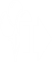 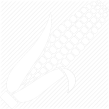 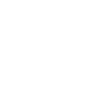 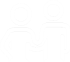 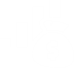